Patient Medical Documentation as Means to Enhance Patient Safety in a Multi Specialty Hospital
By 
Col Ravi Sharma
(on study leave)
(PGDHM/2013/052)
Problem Statement
Patient Safety should be supreme in a healthcare organisations
Accreditation as means to establish standardised processes 
Documentation part of the processes and supports standardisation
Internal Audit at MRD focuses on completing the ‘record’ as per accreditation standard and legal requirement
Medical judgement is subjective hence not questioned
Contd.....
Varied type of non-standardised medical education
Gaps in understanding Patient Safety
Not part of evolution process of patient safety
Deficiencies in prelim education
Measures required to plug-in the holes which prevents achievement of high standards of Patient Safety
Aim
To Audit the Patient Medical Documentation in In-patient wards and ICUs for contributing towards Patient Safety in a multi-specialty hospital.
Objectives of Study
The objectives of this study are to analyze the following from the perspective of an administrator:
To establish the role of documentation in the patient safety.
To identify the likely non-medical errors by doctors and nurses in Patient Medical Documentation having direct bearing on safety of patient.
To utilize internal audit of the Patient Medical Documentation as a possible means to Patient Safety in a new accredited hospital.
To recommend a broad mechanism of internal audit so as to 	bring behavioral changes in the approach to documentation as 	means to improve patient safety in a hospital.
Methodology
Study Area. The study was carried-out in a Multi Specialty Tertiary Care Hospital
Study Design. Cross-Sectional Descriptive Study design
Study Period. 2nd Feb to 30th Apr 2015
Study Population. Patient Medical Documentation in In-patient wards and ICUs
Sample Size. A sample of 308 (Three Hundred and Eight) Patient Medical Documentation folders in the In-patient wards and ICUs was audited for the study
Study Tool. Existing Patient Medical Documentation Audit form was utilized.
Sampling technique. Non-Probability Convenience Sampling Technique
Procedure
Initial understanding- checklist prepared as per NABH Guidelines
Adapted with existing form for audit- Management Study
ICUs and IPDs 
Initial 168 folders- No feed-back to wards
Bal samples- Daily Feed-back to doc’s and nurses
Focus of audit: HOW and WHEN
Patient Medical Documents Scrutinized
(a)	Doctor’s Initial Assessment.
	(b)	Nursing Initial Assessment.
	(c)	Doctors’ Care Plan.
	(d)	Nursing Care Plan.	
	(e)	Nutritional Assessment Done within 24 hrs.
Analysis
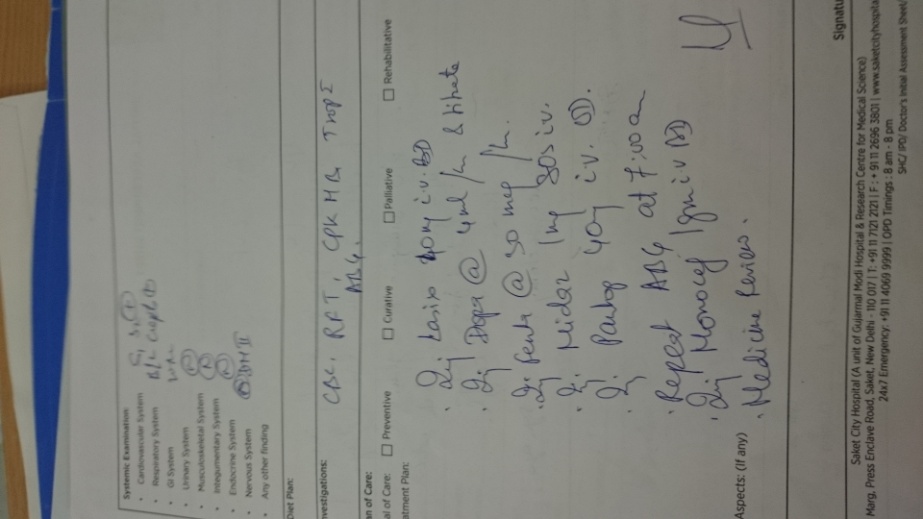 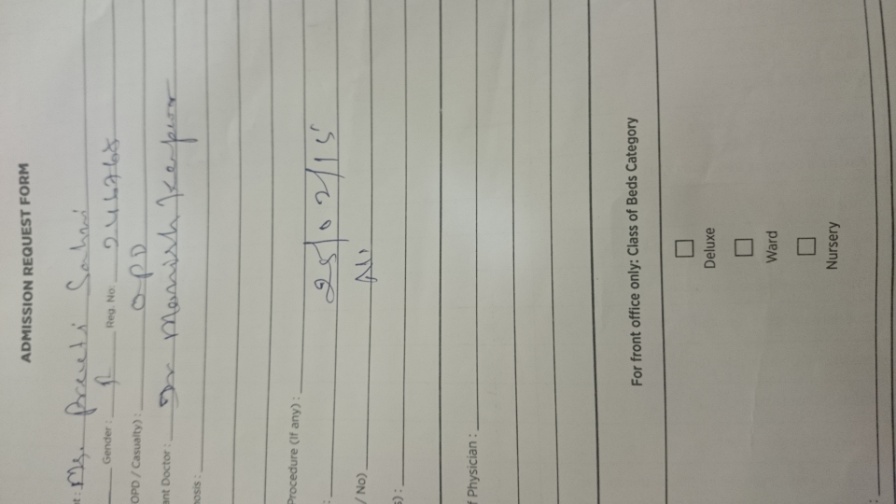 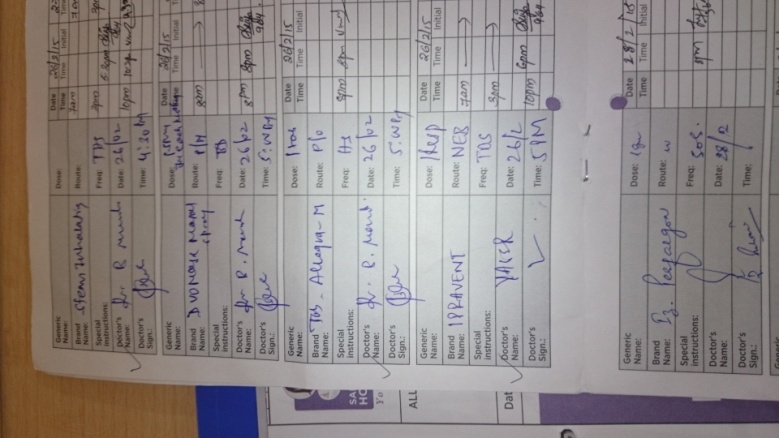 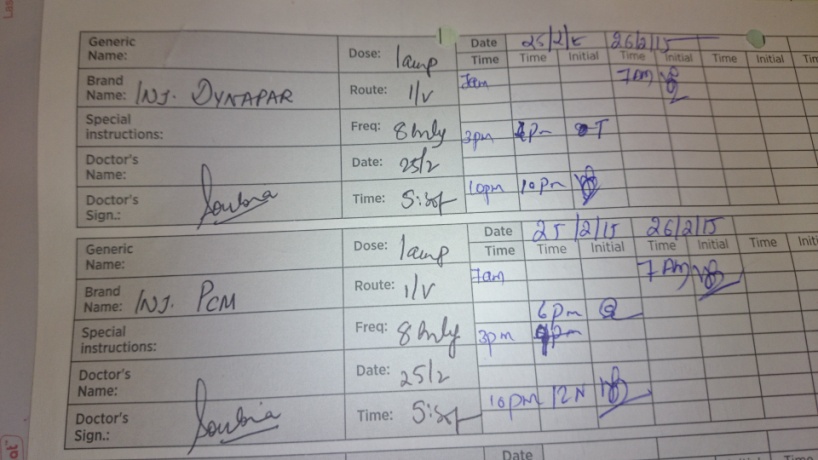 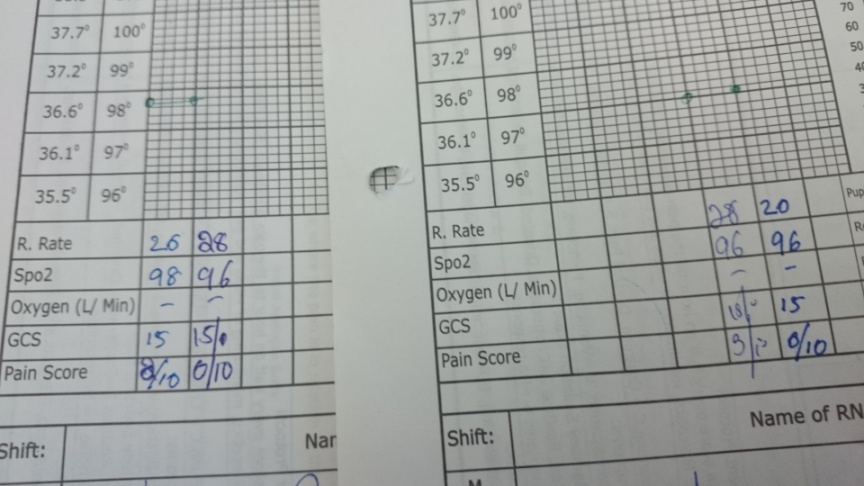 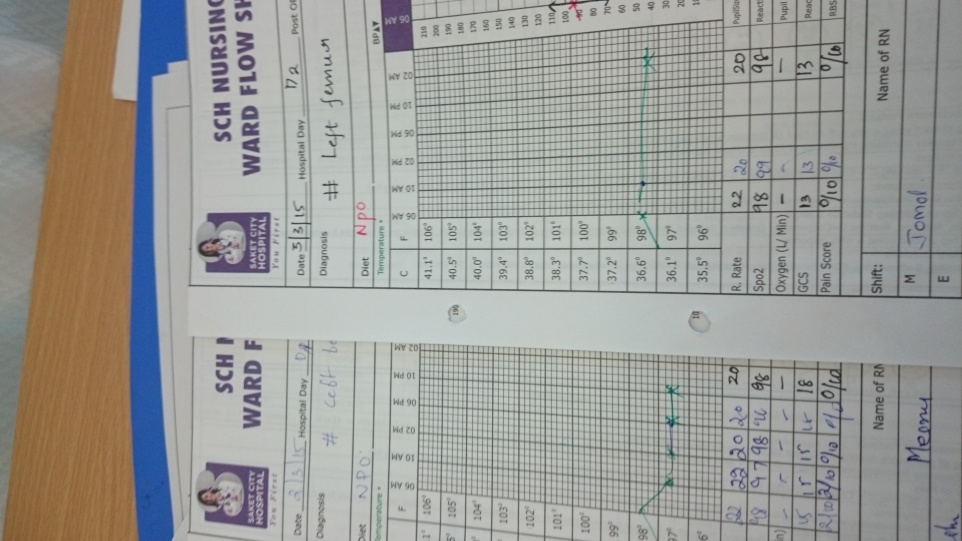 Progress of Doctor’s IA
Sample 1-60:  96%
Sample 61-120: 100% - Hawthorne effect (also referred to as the observer effect)
Sample 121-180: 97%
Sample 181-240: 98% 
Sample 241-308: 99%
Progress of Nutritional Assessment
Sample 1-60:  35%
Sample 61-120: 20%
Sample 121-180: 46.7%
Sample 181-240: 53.3% 
Sample 241-308: 75%
FINDINGS AND RECOMMENDATIONS
Traditional Approach: Assumed that well-trained, conscientious practitioners do not make errors -non-use of rubber stamp by 94% of the doctors 
Errors could be reduced by redesigning systems and processes -using human factors principles. The audit of Patient Medical Documentation in the present study is an effort to do the same in an accredited hospital.
Adaption of concepts from other established and successful fields: Internal Audits are established norms in the Armed Forces
Non-standardisation of education- reduction of mistakes through document standardization is a viable alternative to achieve patient safety: Continuous Training guided by the deficiencies detected during the audit can provide a workable solution to fill the gaps in the initial medical education
Limiting the blame and avoid finger pointing- transparency, team spirit
Contd…….
Culture and Professionalism.  Collective evolution of culture and professionalism involving Clinicians, governing boards, executive leaders, and middle managers of health care delivery organizations.
Overlap of all in the patient safety mechanism- monthly Board of Officers (BOO) detailed by Quality Department   
BOO -act as a mirror to “sharp-end” for self correction. 
Presiding Officer- Any Consultant.
Members:
One Resident Doctor
One Nursing Staff
One member from any of the non-medical staff
Conscious effort to improve patient safety- focus to improve malice of illegible signatures, illegible prescription and non-use of the personal stamp  
NABH in our context came up taking inspiration from the advanced countries- fill in this void the internal audit mechanism
THANK YOU